Kuluttajakysely suomalaisesta ruuasta 2021 MTK
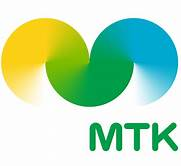 Saarnivaara, Pasi
Kantar TNS Agri Oy
18.11.2021
Sisältö
Kuluttajakysely suomalaisesta ruuasta 2021
2
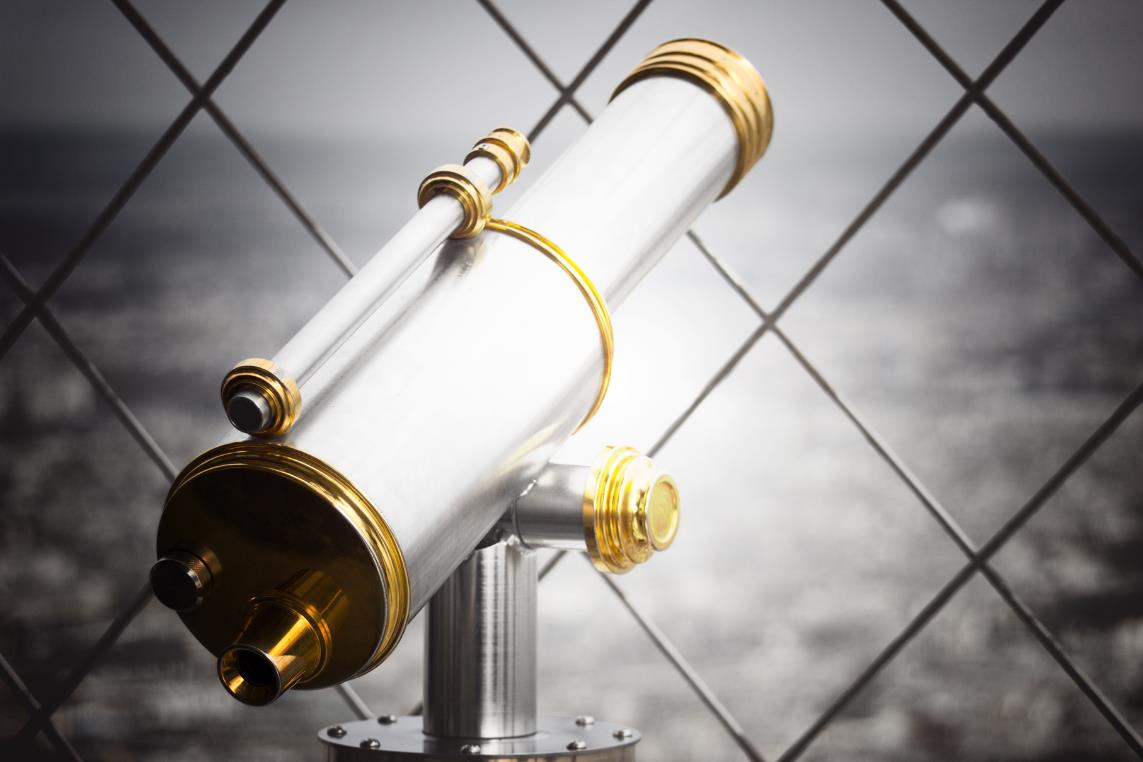 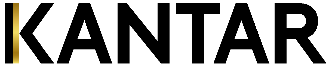 1
Tutkimuksen toteutus
Tutkimuksen toteutus 1(2)
Tiedonkeräys ja -käsittely toteutettiin ISO 20252:2019 -standardia noudattaen
Kuluttajakysely suomalaisesta ruuasta 2021
4
Tutkimuksen toteutus 2(2)
Tiedonkeräys ja -käsittely toteutettiin ISO 20252:2019 -standardia noudattaen
Kuluttajakysely suomalaisesta ruuasta 2021
5
Aineiston rakenne
Kuluttajakysely suomalaisesta ruuasta 2021
6
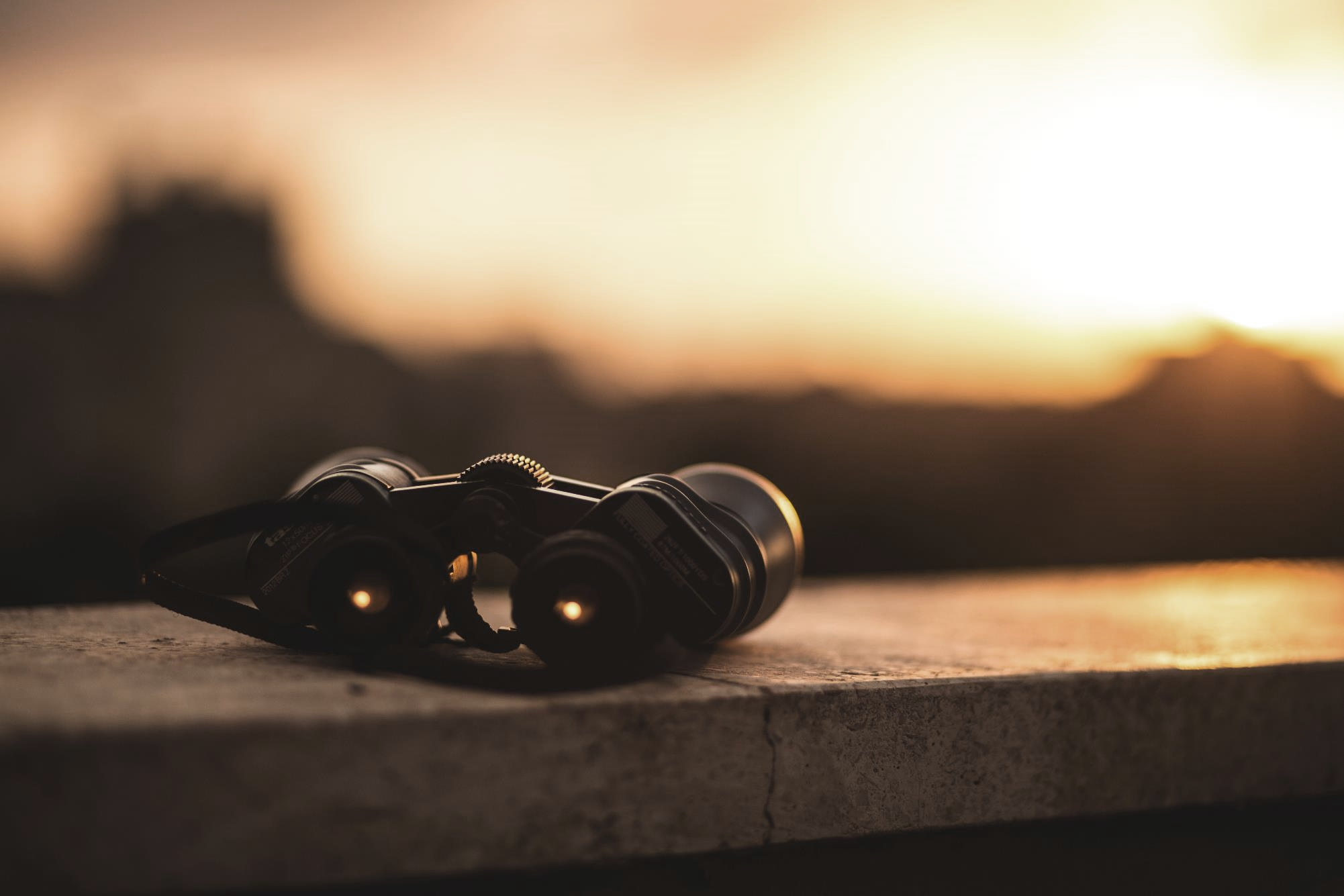 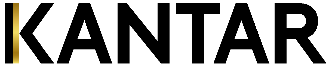 2
Tutkimustulokset – Mielipiteet väittämistä
Mielipiteet väittämistä
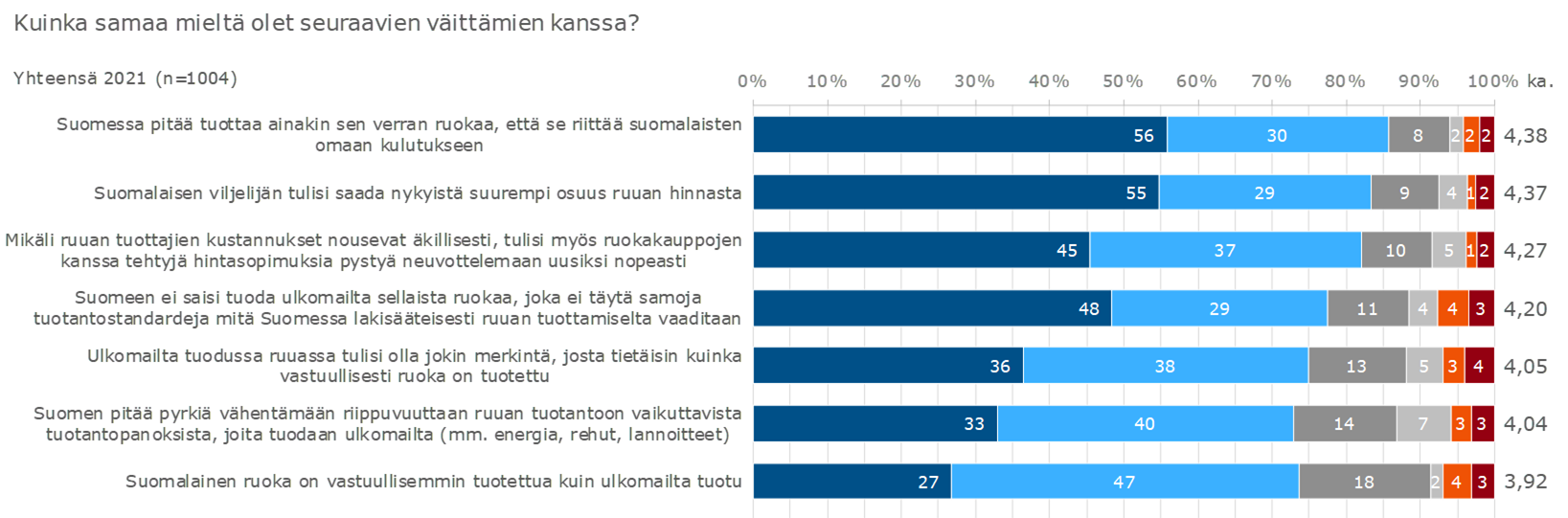 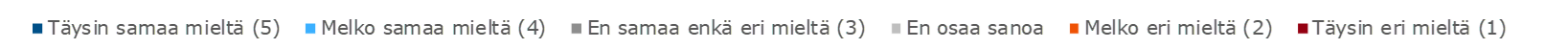 Kuluttajakysely suomalaisesta ruuasta 2021
8
Mielipiteet väittämistä – suomalainen ruoka on vastuullisemmin tuotettu
Kuluttajakysely suomalaisesta ruuasta 2021
9
Mielipiteet väittämistä – ruuan pitää riittää omaan kulutukseen
Kuluttajakysely suomalaisesta ruuasta 2021
10
Mielipiteet väittämistä – viljelijälle enemmän
Kuluttajakysely suomalaisesta ruuasta 2021
11
Mielipiteet väittämistä – hintasopimukset nopeasti uusiksi
Kuluttajakysely suomalaisesta ruuasta 2021
12
Mielipiteet väittämistä – Suomeen ei saisi tuoda ruokaa joka ei täytä tuotantostandardeja
Kuluttajakysely suomalaisesta ruuasta 2021
13
Mielipiteet väittämistä – ulkomaiselle ruualle vastuullisuusmerkintä
Kuluttajakysely suomalaisesta ruuasta 2021
14
Mielipiteet väittämistä – Suomen pitää vähentää riippuvuutta tuontituotantopanoksista
Kuluttajakysely suomalaisesta ruuasta 2021
15
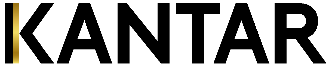 3
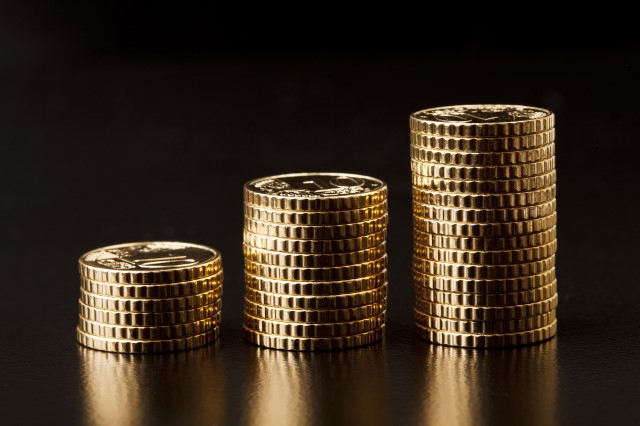 Paljonko olisi valmis maksamaan enemmän?
Kuinka paljon enemmän olisi valmis maksamaan viljelijöille? – 80 % olisi valmis maksamaan enemmän.
Kuluttajakysely suomalaisesta ruuasta 2021
17
Kuinka paljon enemmän olisi valmis maksamaan viljelijöille?
Kuluttajakysely suomalaisesta ruuasta 2021
18
Kuinka paljon enemmän olisi valmis maksamaan viljelijöille? - taustoittain
Kuluttajakysely suomalaisesta ruuasta 2021
19